The Data DifferenceAgendaReduce – 50%Increase – 50%
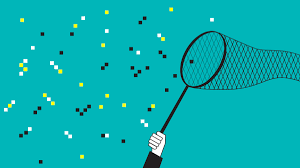 What is Unstructured Data?
The SCT Data Platform was built to give marketers the ability to take advantage of a wide spectrum of data elements through multiple channels and across multiple devices through a single platform.
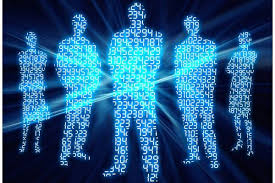 The Data of Everyday Life 
The IDC (International Data Corporation) estimates the digital universe will contain more than 40 zettabytes of data by 2020. That’s 40,000,000,000,000,000,000,000 data bytes. The IDC estimates 90% of what we call “Big Data” are unstructured data. 
Email, tweets, electronic documents, video and audio files, webpages and their metadata. Almost all the data we produce in the digital realm is unstructured, yet most programmatic companies can only handle structured data. More specifically, the pre-packaged audience segment.
WHAT IS UNSTRUCTURED DATA?
Audience segmentation is a process of dividing people into homogeneous subgroups based upon defined criterion such as product usage, demographics, psychographics, communication behaviors and media use.
Audience Segment Marketing with Programmatic
Unknown data sourcing 
Invisible data 
Limited insight into recency of intent or action 
Optimization can only occur at the segment level 
In fact, segments were created by data brokers on arbitraged business models. The more segmented and targeted the data becomes, the more expensive the segment. 
The cost of data increases while its value decreases, and marketers aren’t able to see the data within the segment. SCT has a better solution. 
Direct, Unstructured Data 
As the need for more accurate and efficient audience buying methods grew, technologies designed for processing unstructured data evolved to counteract the audience segment arbitrage. AT SCT, we helped build  a direct data network and a complete programmatic marketing platform made specifically for unstructured data. 
The result: marketers can break free from the black box of audience segments, making every individual data element, including recency, visible and valuable again.
Audience segments have been used since the riseof targeted marketing in the late 1990s. Since then, sophisticated technologies have been developed to create better, more efficient data in the form of unstructured data. 

Although they were a breakthrough in the time of their development, audience segments have significant limitations when it comes to programmatic marketing including:
Programmatic marketing is automated bidding on advertising inventory in real time, for the opportunity to show an ad to a specific customer, in a specific context.   Advertising is like day trading.
Third-party audience data? Confessions of Data SellersYes, advertisers shouldn’t touch it. I’ve seen advertisers charged £10 ($13) for a data segment that I know cost that agency less than £1 ($1.30). I used to buy brand segments at £1.20 ($1.60) and would see advertisers charged £9 or £10 ($12 or $13) for the exact same segment. Advertisers need transparency on the media, but they also need transparency on the attribution-measurement models and the data. All the agency trading desks are now trying to be disclosed on media and have all launched their own proprietary data segments so you can now buy the agency group’s pooled data. How much of that data is advertiser data being reused? No one has thought to audit this agency data.
dy·nam·ic - adjective
(of a process or system) characterized by constant change, activity, or progress.
Audience Segments are Like Black Boxes 
Users can be put into invisible audience segments based on online actions like buying a baby gift online and they are forever in the “New Moms” segment.
Segmentation “stereotypes” users based on predicted intent. Second-generation programmatic marketing platforms can do a lot to optimize your campaign, but none of them can answer this one important question: What was the data that justified putting that user into the segment in the first place? 
Unless you have visibility into the pre-impression data, you only know half the story. Don’t make decisions based on assumptions when you could be making them on facts.
Dynamic or Custom Audiences vs. Segmented Audiences
Breaking the Black Box of Audience Segmentation
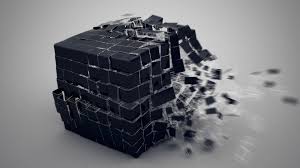 Why Don’t Brokers Know The Source of Data That Created the Segment? 
Second-generation demand-side platforms can’t answer that question because they didn’t see the data before it got put into the segment. By the time they get a segment, the data has been obscured. 
Putting unstructured data into segments make legacy platforms easier to manage but decreases the value of the data while increasing the price. 
Making a Meal vs. Ordering From the Menu 
With SCT  programmatic platform, clients don’t select from a pre-selected menu of audience segments. 
Like a master chef, we use individual data elements like location, contextual content, keywords searched, browsing behavior, and more to create a custom audience for your campaign, optimizing along the way with the same element-level control. 
And because we do all this in real-time, the audiences we create are dynamic. As you learn more about what is working and what isn’t, your audience evolves with your campaign. Such programmatic freedom allows you to optimize your campaign to maximum effectiveness and efficiency as you gain deep audience insights. 
Using unstructured data, we retain the timestamp associated with every piece of data. That means we’ve invented “The New Rules of Recency.”
Traditional Audience Segments vs. SCT Custom Audience Builder
Custom Audience Building
The ability to execute highly targeted campaigns relies on your ability to build the correct audience.  You can’t do it with segments.  
There are two options available for this process: buying a pre-packaged, fixed segment from a 3rd party. 
Utilizing SCT’s unstructured data network to create a fluid, dynamic audience that can be optimized throughout a campaign.
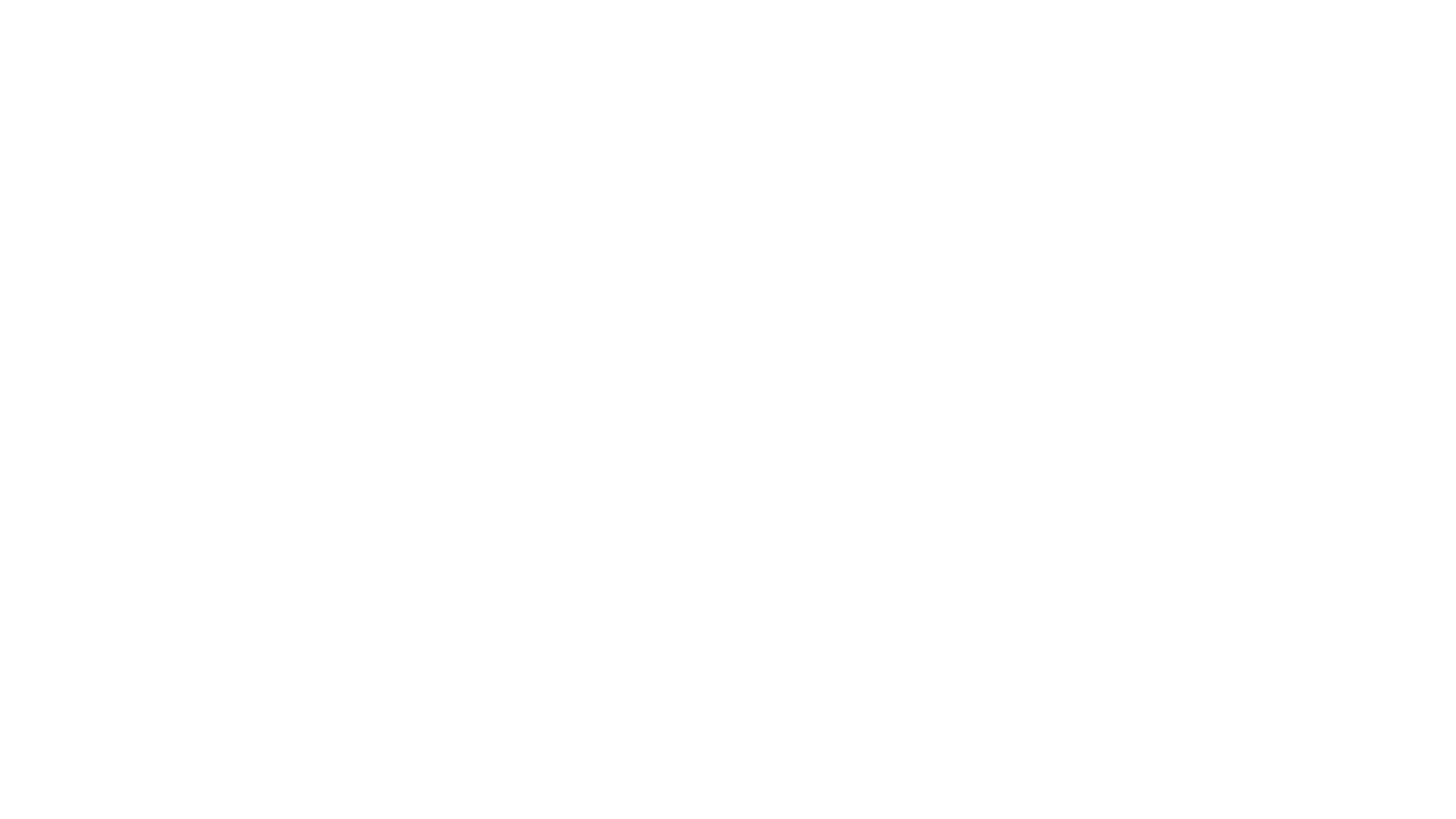 You can build custom audiences with and/or logic on any of the factors including…Don’t depend on 3rd party data
State 
Hour 
Day of Week 
Time of Day 
Campaign 
Company 
Advertiser 
Cost Type 
Exchange Category 
Exchange Product 
IAB Category 
Campaign Type 
Ad Size 
Ad Position 
Ad Domain 
Ad File Type
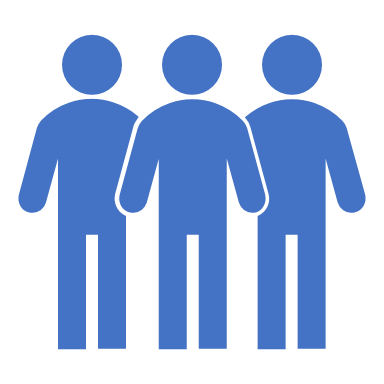 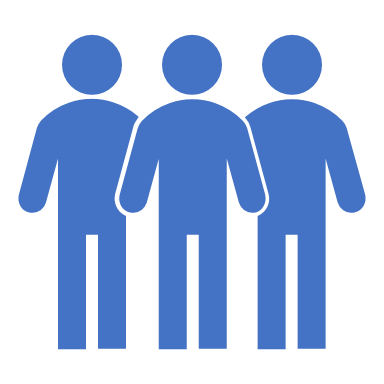 You can build an audience based on any of the factors available in our system, including:
• Content Type• Pacing• Frequency Capping• Number of Times Viewed • Recency• Domain ID• City• Region• Country• DMA• Postal Code• Keyword• Data Provider• Keyword Data Provider• Segment• Context• Exchange• Browser• Operating System• Device Type• Geo-Fence• Geo-Fence with Recency • Viewability• Mobile App• Mobile App ID
SCT also offers an Audience Expansion feature for Search Retargeting campaigns. When a campaign is projecting to spend below 90% of budget, the feature (when turned on) will expand your audience based on multiple data points of online behavior to create a custom audience that mirrors that of the original keyword audience. 
Unstructured Data Processing Capabilities 
We provide the only programmatic platform with its own proprietary key value store designed specifically for rapid lookup, retrieval, and updating of unstructured data.  We mix and match world class partners like everyone but we don’t mark it up with massive overhead.  We go direct to the source.
Only 3 options with tech…Buy it, build it, or borrow it.
We buy it and blend it like a master chef direct from the source without the up-charge.
How Unique is This Capability?Programmatic marketing is automated bidding on advertising inventory in real time, for the opportunity to show an ad to a specific customer, in a specific context.
More Accurate, More Effective
Third party audience segments don’t take into account local knowledge, preferences, nomenclature, and buying habits. This makes the application of a pre-packaged segment to a campaign dramatically less effective than a campaign where the individual data elements are not only visible but can be optimized towards mid-campaign. 
With SCT’s  use of unstructured data as opposed to pre-packaged segments, every data element is visible. In the example to the left, advertisers can see that not all potential customers across the country are interested in the same type of vehicle, even though all of them would be contained in the same pre-packaged auto segment. This enables advertisers target customers at a far more accurate and granular level, hence making the campaigns more effective.
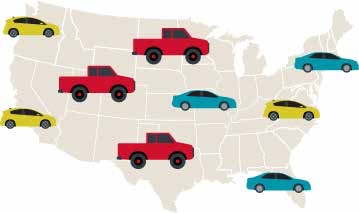 Recency is Relevant 
If you ran a pizza delivery service, who would you pay more to advertise to? A person locked into a “Pizza Lovers” segment or someone you know searched for pizza delivery in your ZIP code two seconds ago? The old saying “Timing is everything” turns out to be true. Audience targeting value varies significantly based on when an action or behavior took place. 
Variable Recency 
Second-generation demand-side platforms work around this issue is by creating micro-segments based on time, but we live in a real-time world. By the time these micro- segments are made, users can move on from their intent. 
Example View of SCT’s Recency Filter 
Using unstructured data, we retain the date and time stamp associated with every piece of data we can target, bid, optimize, and report on allowing us to offer variable recency from instant recency to up to 30 days. 
Range of recency is important because not everyone needs to target someone who just took an action. Some marketers need to target people while they are researching a purchase. Others want to catch them at the point of purchase. And yet, some might want to time a message after a purchase as part of a loyalty strategy. 
Being able to leverage recency in programmatic marketing makes it possible to place the right ad in front of the right person at the right time. Isn’t that what advertising is all about?
Programmatic marketing is automated bidding on advertising inventory in real time, for the opportunity to show an ad to a specific customer, in a specific context.
Data Transparency
What Marketers Need To Know 
In order to make informed decisions marketers need to have a full understanding of their campaigns. With the SCT data network and unstructured data, the needed data transparency is finally possible. 
Here’s what every programmatic marketer deserves to know: 
Exactly who you are targeting (no opaque, pre-packaged audience segments). 
Precisely what it costs 
That the results you see are real and brand appropriate. 
Why your campaign worked or why it didn’t. 
A Simpler Approach 
At SCT, we use unstructured data to enable marketers to target, bid, optimize, and report at the data element level. Unstructured data gives marketers the freedom of transparency to deliver effective, relevant advertising.
Optimizations
SCT’s use of unstructured data allows real-time optimization to the audience of the campaign at the individual data element level. Segment based platforms only have the ability to optimize towards the best performance of the segment, but not the ability to change the fixed audience within the pre-packaged segment. 
The SCT platform utilizes multivariate optimizations taking into account a massive set of factors and data combinations to evaluate each individual impression. Through decile bidding, SCT is able to utilize thousands of data variable combinations to only bid on the most valuable impressions to meet individual campaign objectives. 
Our algorithms and models are all based on uniqueand specific campaign goals. Our algorithms are tested against hold out (control) groups and show consistent lift against those sets.
For More Information
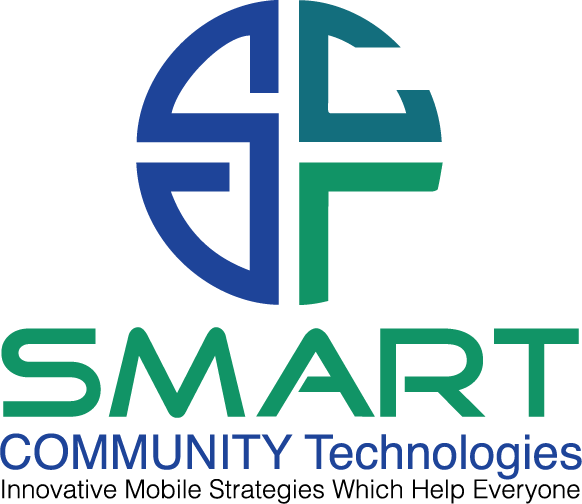 Contact Steve Schroeder -562.201.2580 or 

Steve@SmartCommunityTech.com